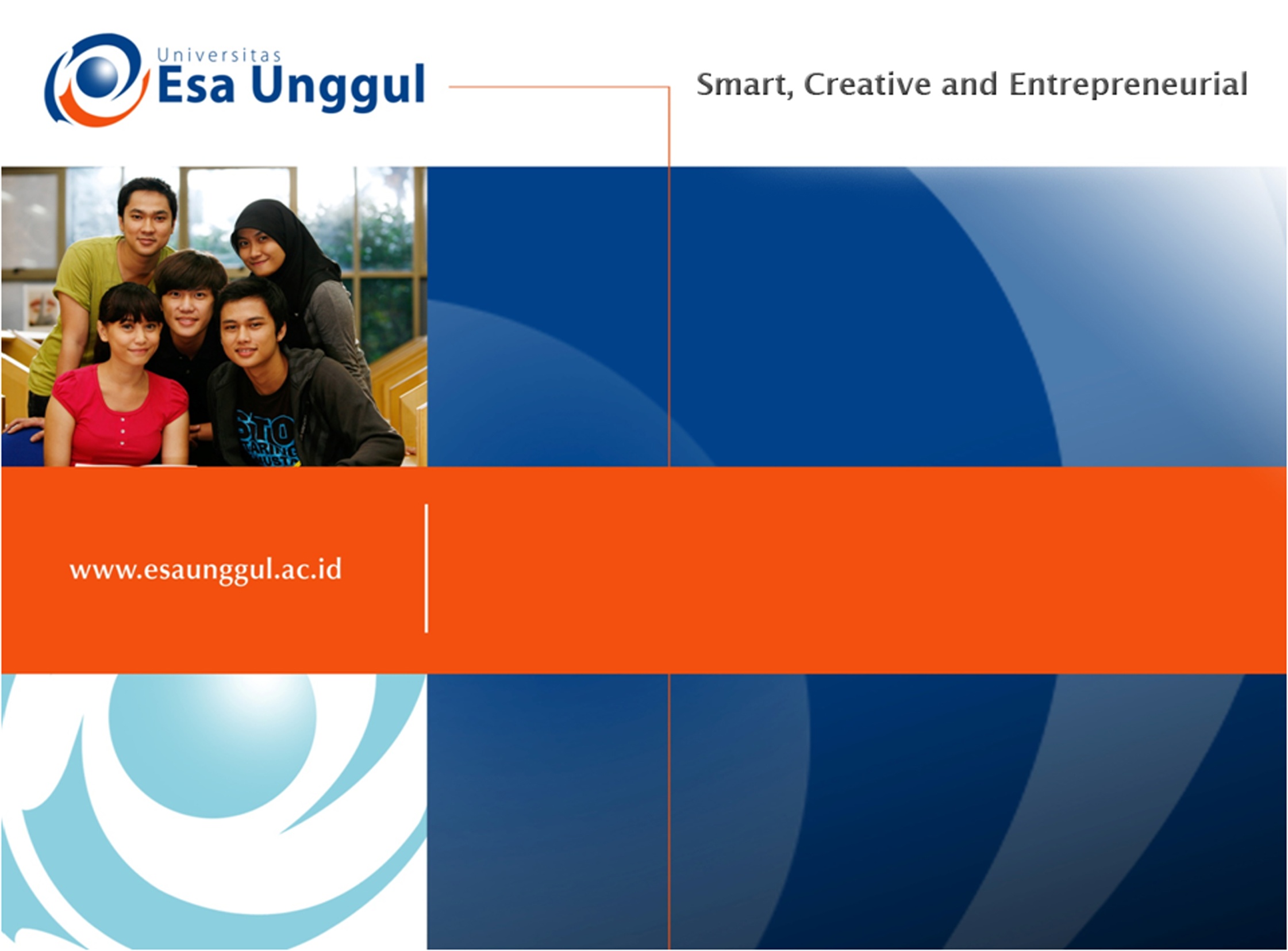 ADVANCED LISTENING
SESSION 4
RIKA MUTIARA, S.Pd., M.Hum.
PENDIDIKAN BAHASA INGGRIS, FKIP
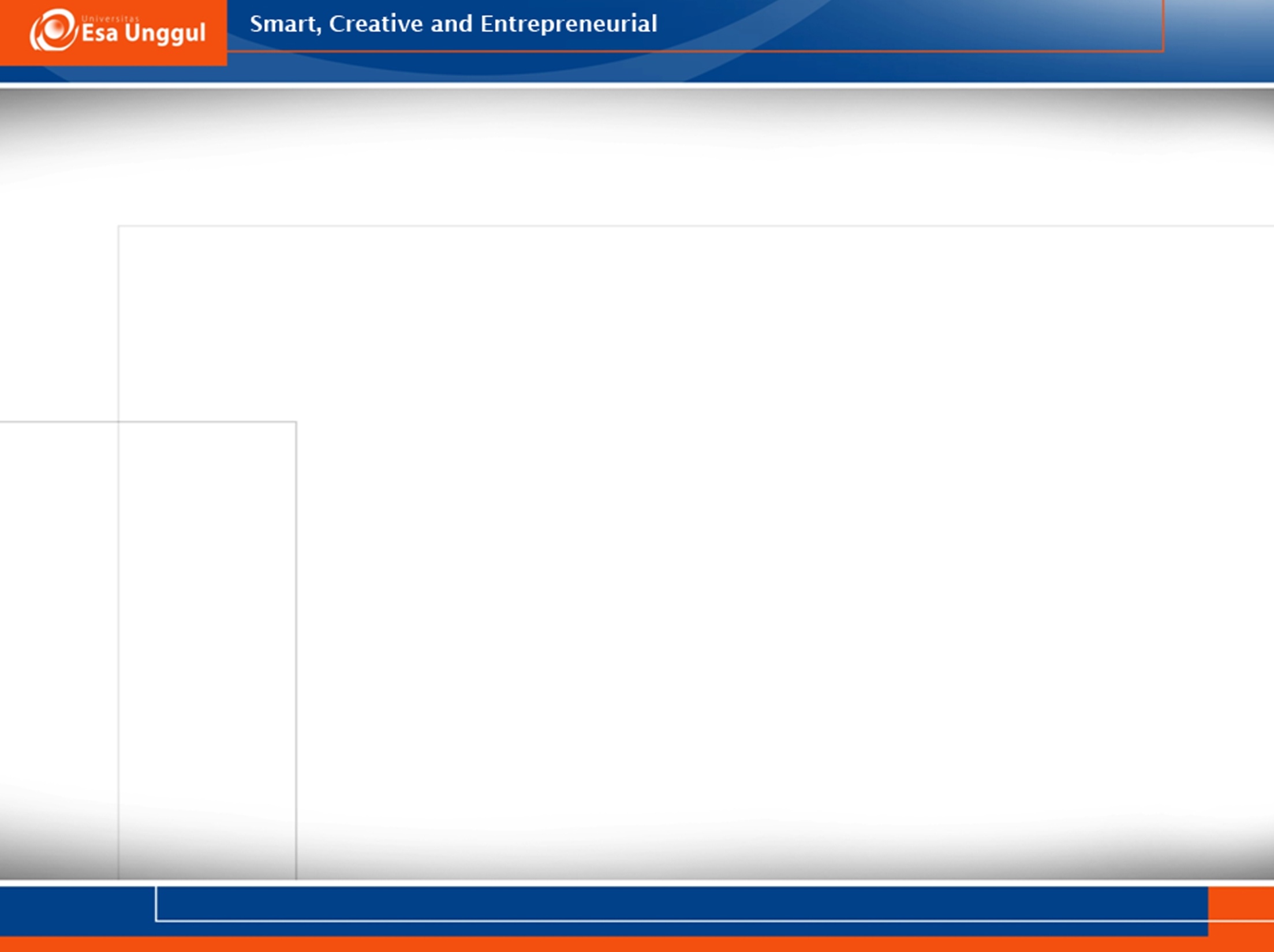 Learning Outcomes
Students are able to retell the main events in sequent.
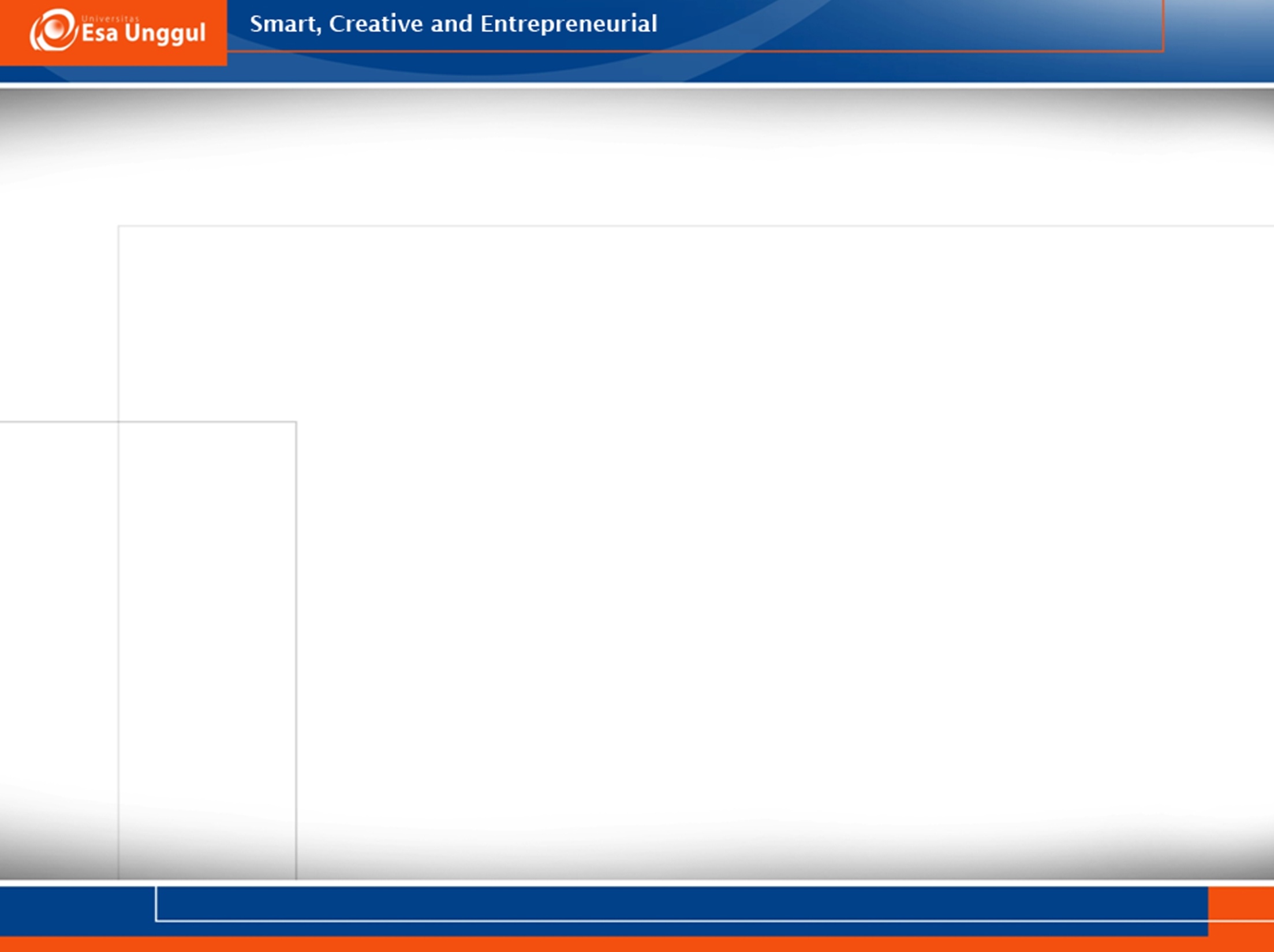 Text 1
https://www.youtube.com/watch?v=nDzm7xrg7o0
What entertainment did they choose?
What is silly when the girl gets directions?
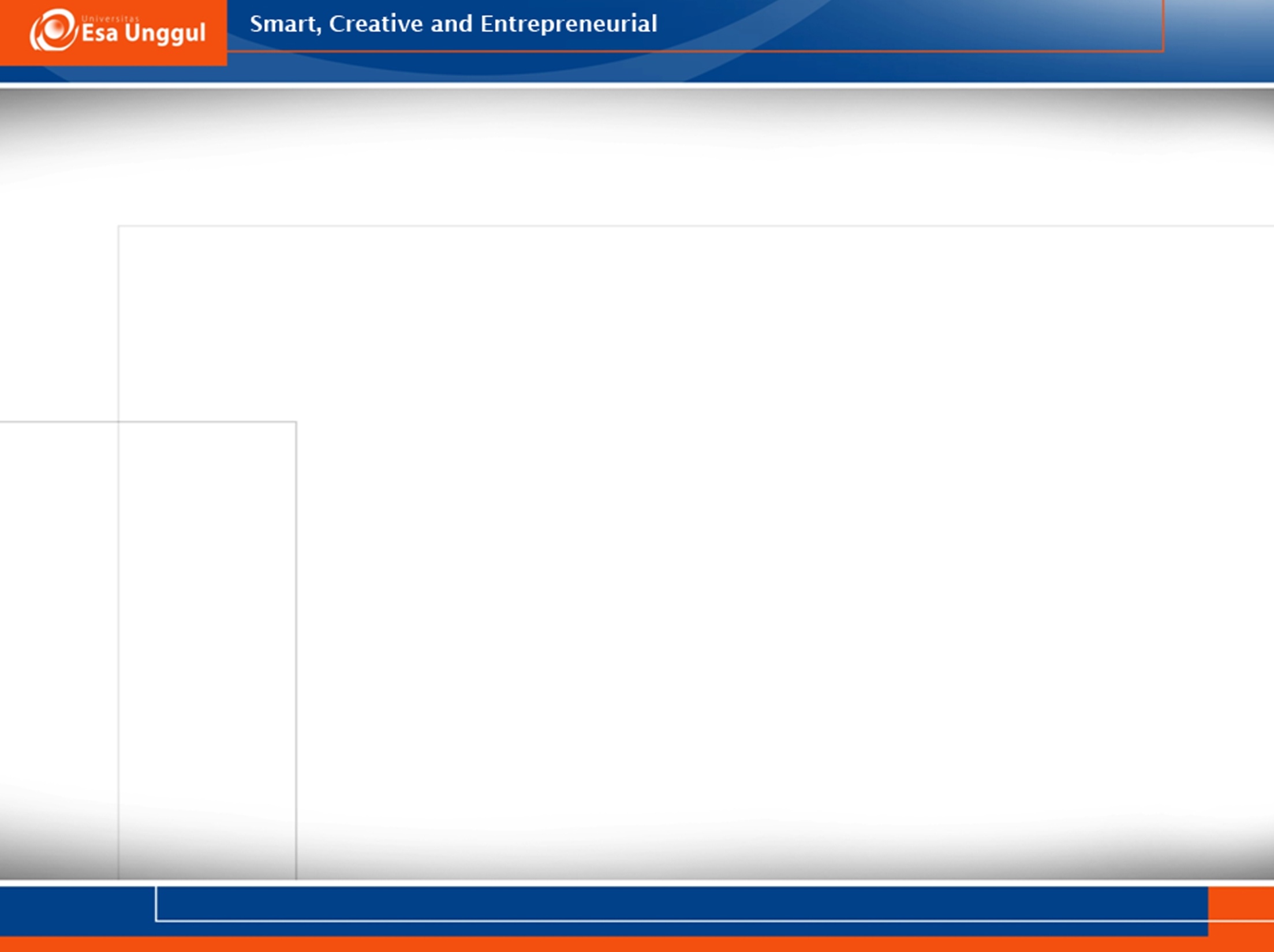 What makes the woman upset when the man guess? 
How can the man describe every person in detail? 
Why did the other workers prevent Paul to touch the printer?
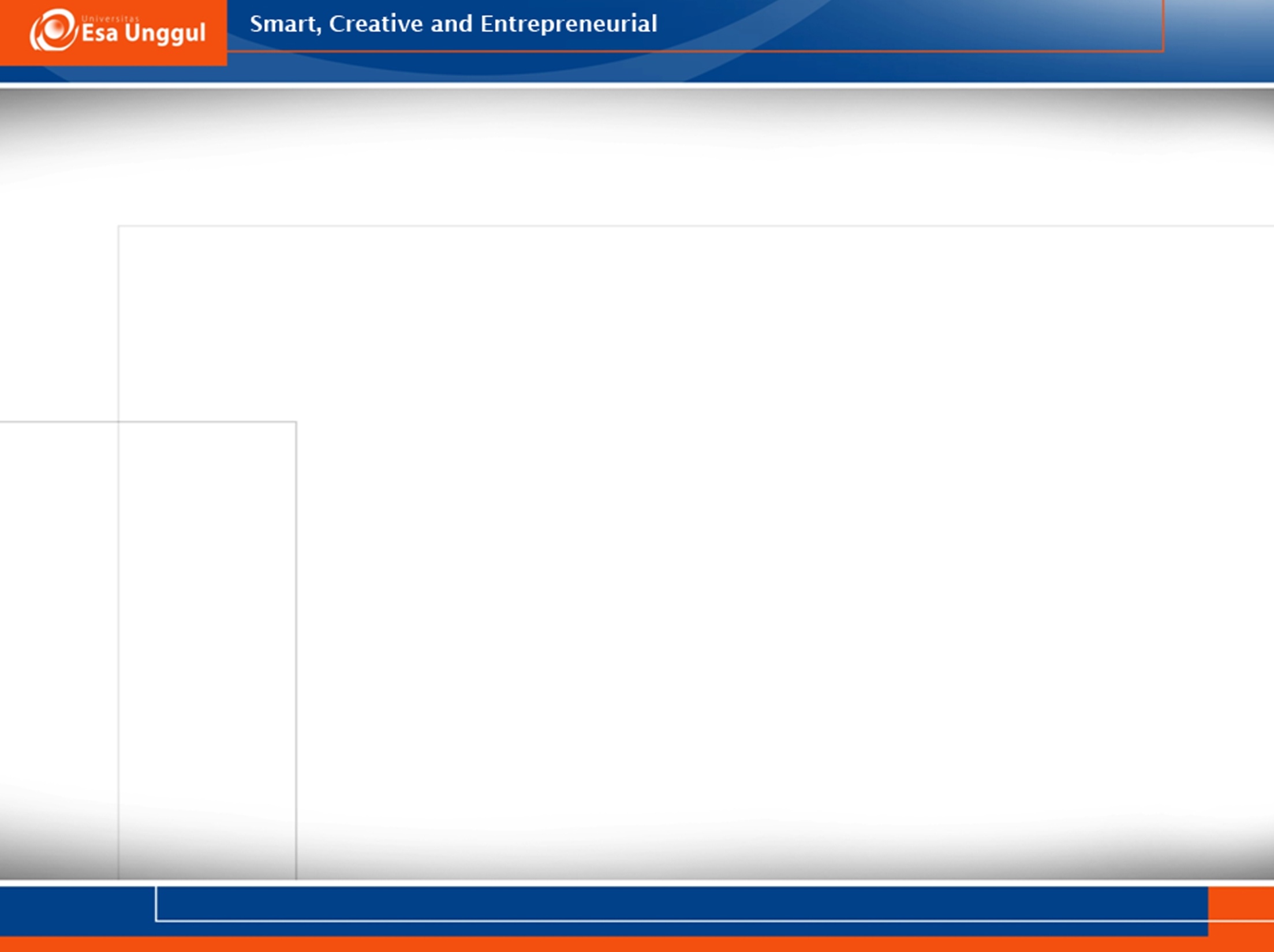 What did the woman suggest to her friends during dinner? 
What makes the woman upset when she asked opinions about the clothes? 
What did they tell about the worst vocation?
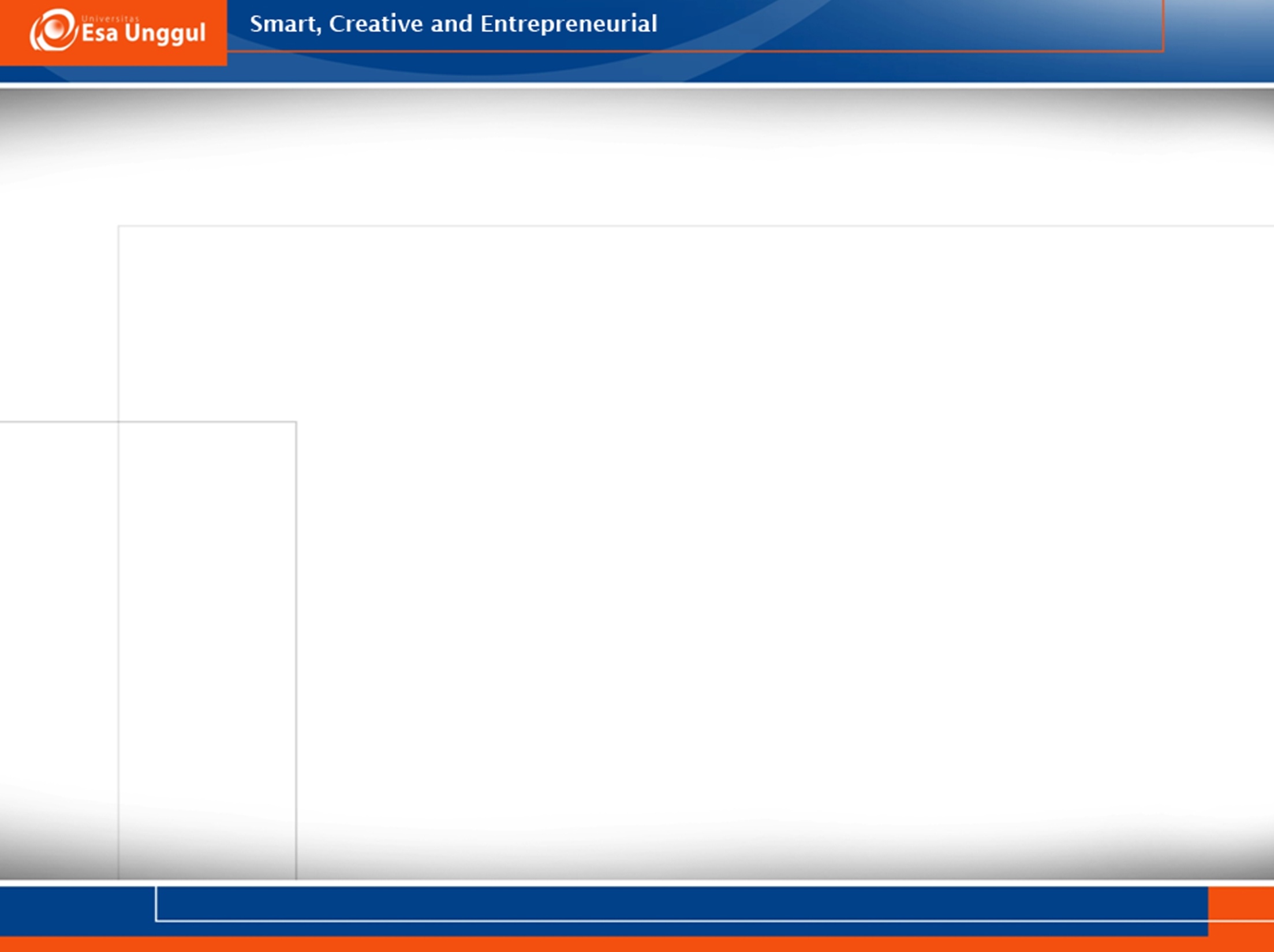 What experiences did the man have that makes the woman change her mind? 
Why did the man finally let the waitress get the big tip?
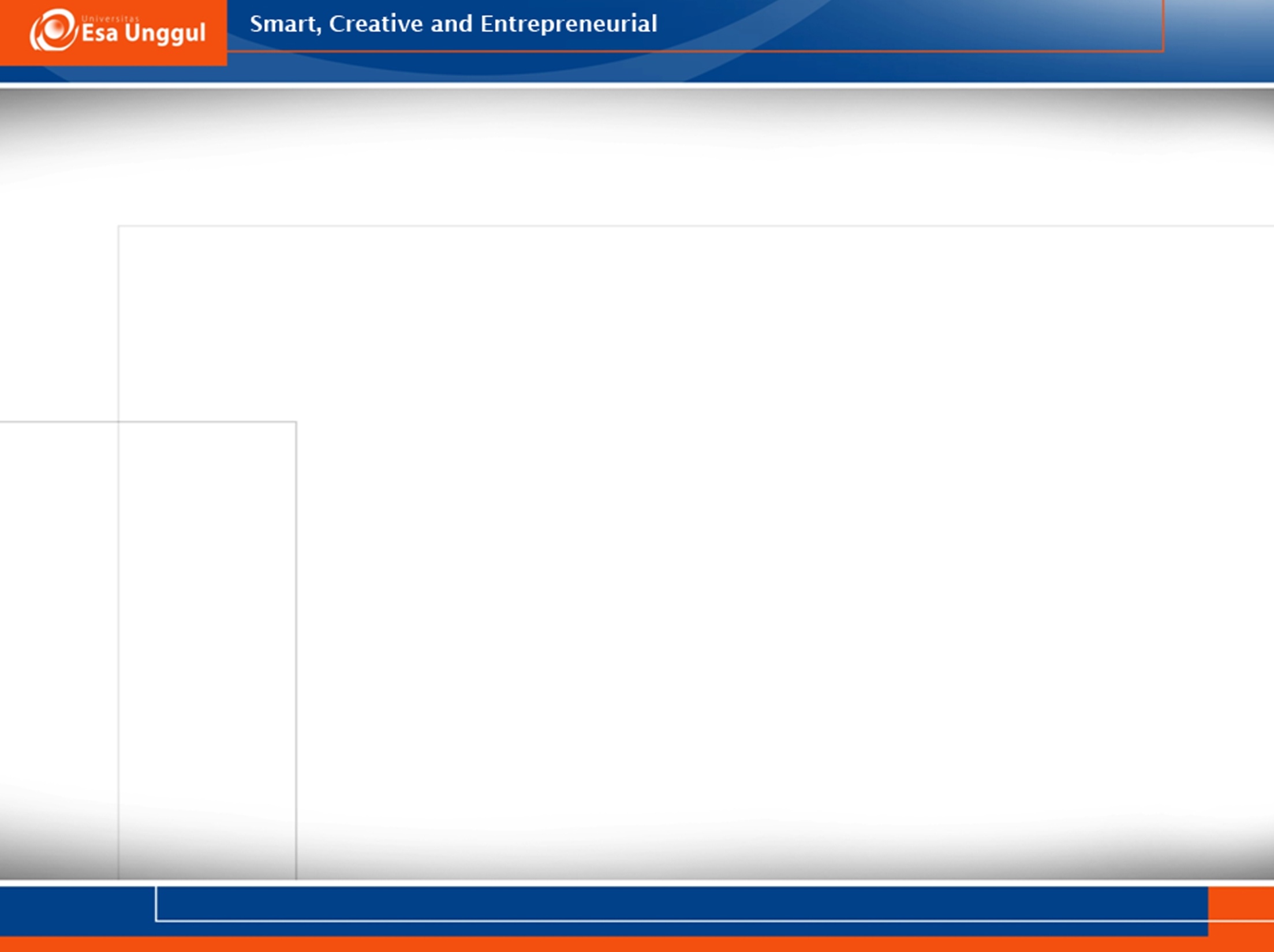 Text 2
https://www.youtube.com/watch?v=Zh3Yz3PiXZw
What happened in each day? 
What does the teacher feel? 
What made the principal shocked?
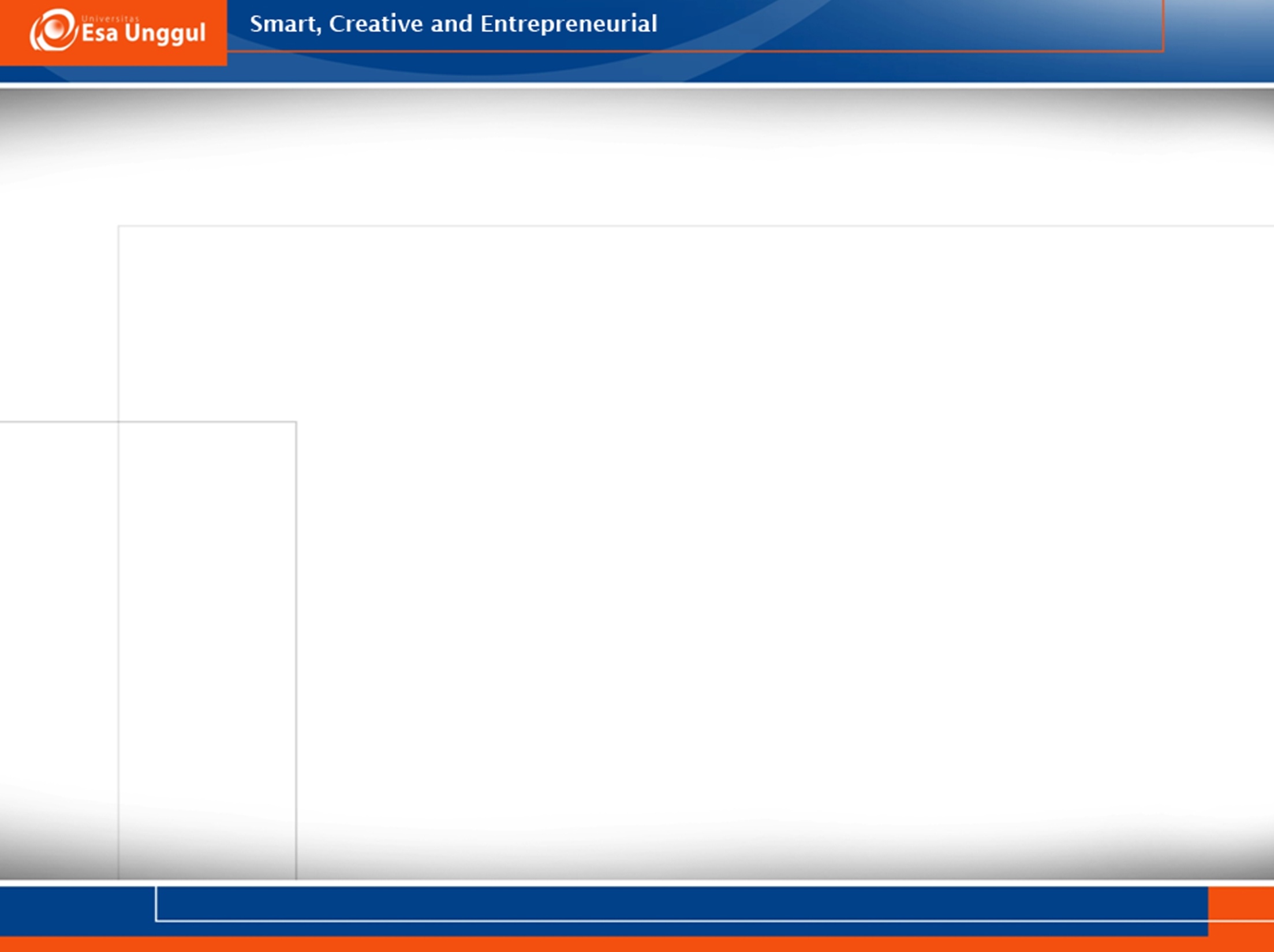 Text 3
https://www.youtube.com/watch?v=e0H6AzEMHSc
What did the man do with social media? 
Do the man and the woman have same point of view of FB?
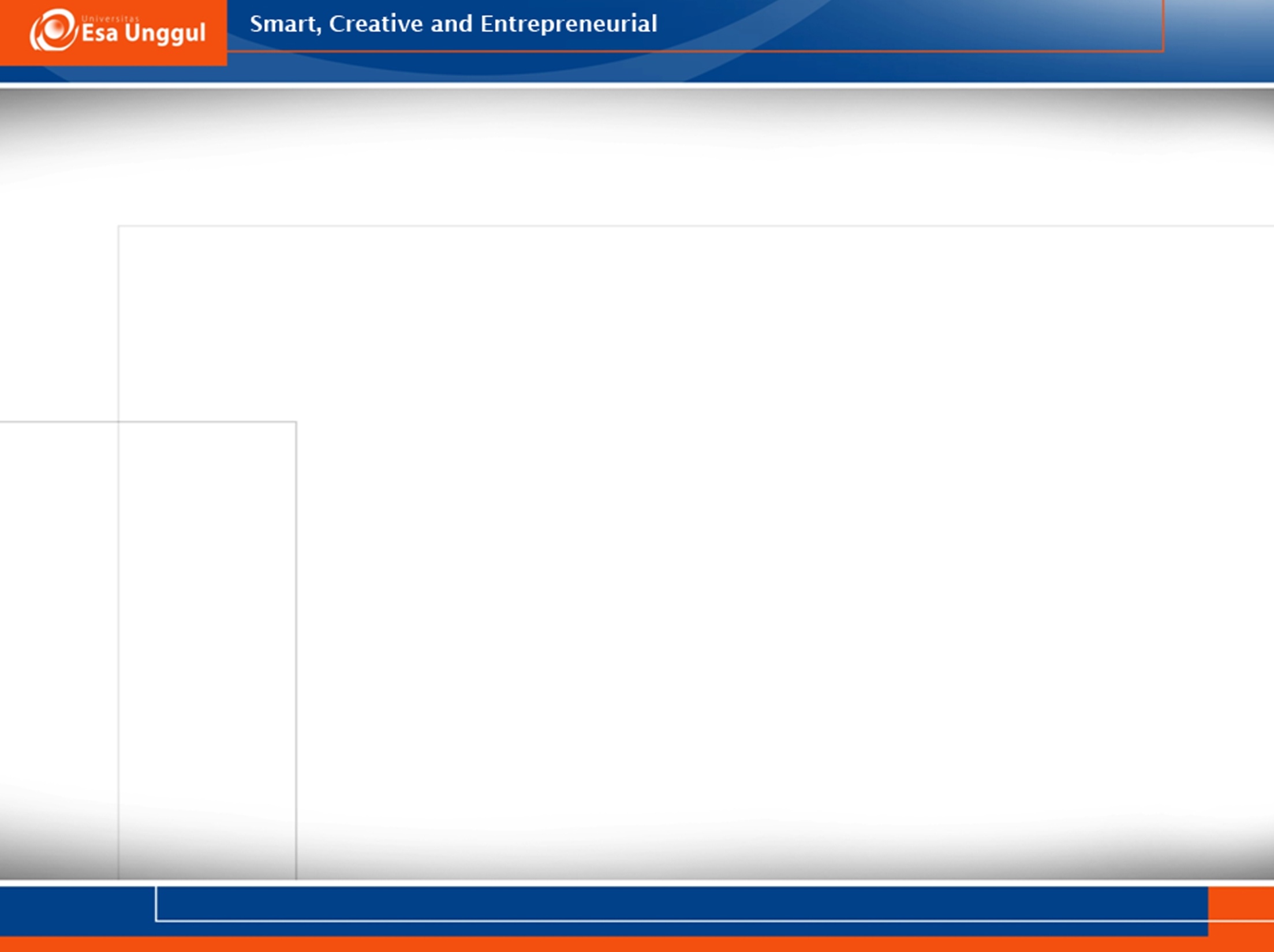 Text 4
https://www.youtube.com/watch?v=FaLaPEnjeqY
What celebration did they prepare
What did they do to prepare? 
What are three things that you felt funny based on the video?
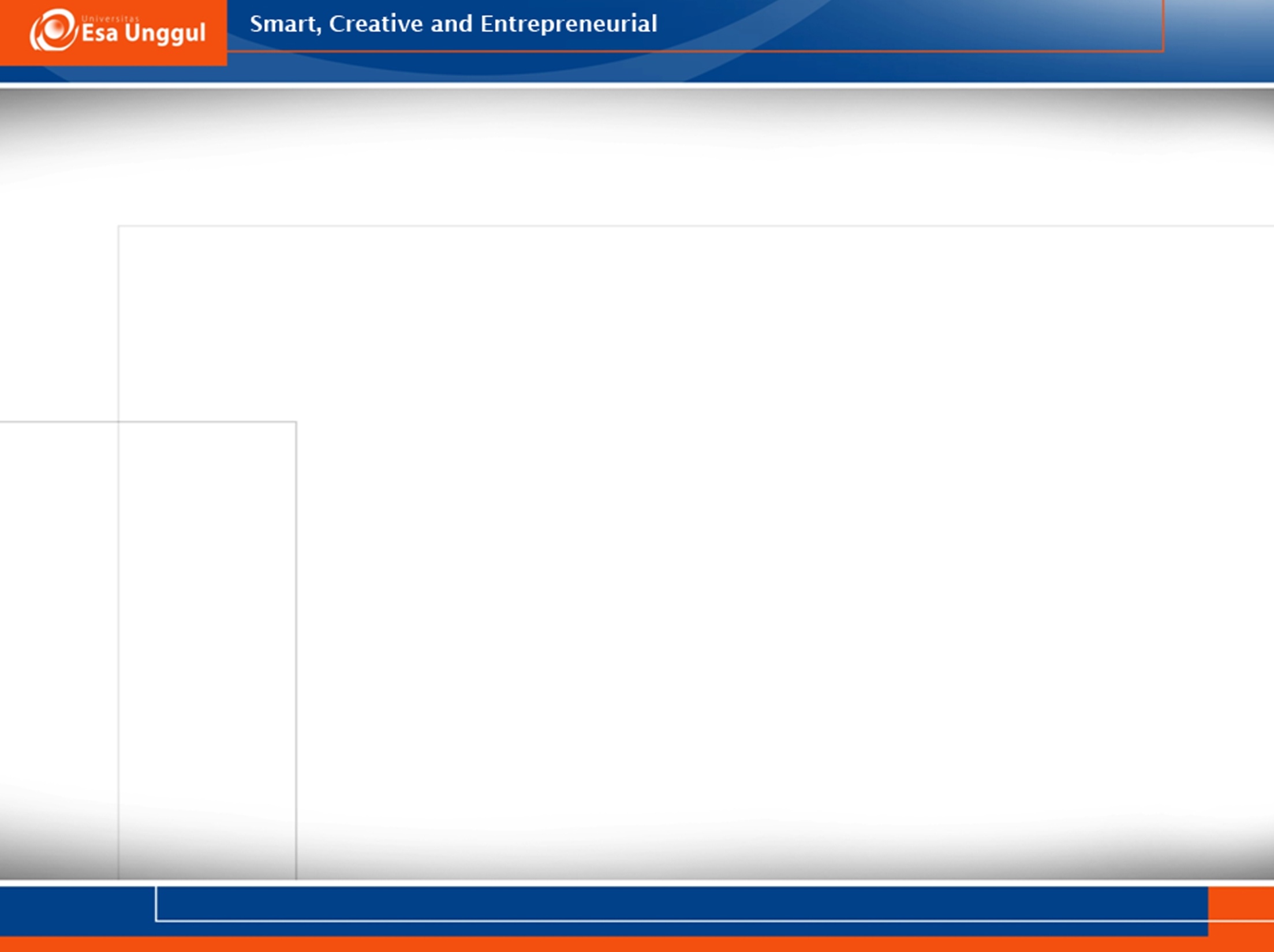 Text 5
https://www.youtube.com/watch?v=n1vVL43Xeho
What celebration did they have? 
Who came unexpectedly? 
Do you think it will be a problem if Rachel’s mom and dad saw each other? Why do you think so?